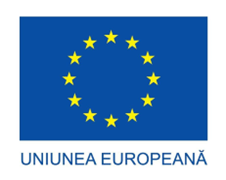 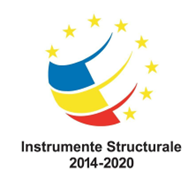 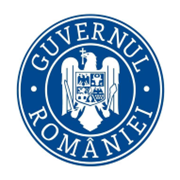 ACASĂ - Alături de Copii prin Acțiuni de Sprijin Avansat!
POCU/784/6/24/ 139521
Proiect cofinanțat din Fondul Social European prin Programul Operațional Capital Uman 2014-2020
Protecția copilului cu părinți plecați la muncă în străinătate
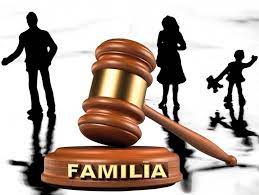 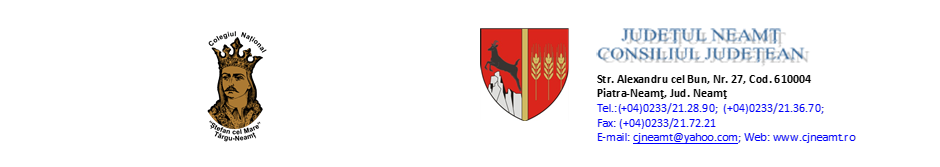 Legea nr. 272 din 21 iunie 2004 privind protecţia şi promovarea drepturilor copilului, republicată, reglementează în secţiunea a 4-a ”Protecţia copilului cu părinţi plecaţi la muncă în străinătate”
Părintele care exercită singur autoritatea părintească sau la care locuieşte copilul, care urmează să plece la muncă în străinătate, are obligaţia:

de a notifica această intenţie serviciului public de asistenţă socială de la domiciliu, cu minimum 40 de zile înainte de a părăsi ţara. Notificarea va conţine, în mod obligatoriu, desemnarea persoanei care se ocupă de întreţinerea copilului pe perioada absenţei părinţilor sau tutorelui, după caz
 
de a transmite de îndată serviciului public de asistenţă socială din raza de domiciliu notificarea cu privire la desemnarea persoanei care se ocupă de întreţinerea copilului pe perioada absenţei sale. Confirmarea persoanei în întreţinerea căreia va rămâne copilul se efectuează de către instanţa de tutelă, în conformitate cu prevederile prezentei legi. Dispoziţiile sunt aplicabile şi tutorelui, precum şi în cazul în care ambii părinţi urmează să plece la muncă într-un alt stat.
Persoana desemnată care se ocupă de întreţinerea copilului pe perioada absenţei părinţilor sau tutorelui, după caz, trebuie:
să facă parte din familia extinsă sau dintre rudele, altele decât cele de gradul III inclusiv, afinii, prietenii familiei ori ai familiei extinse a copilului faţă de care acesta a dezvoltat relaţii de ataşament sau alături de care s-a bucurat de viaţa de familie, 
să aibă minimum 18 ani şi să îndeplinească condiţiile materiale şi garanţiile morale necesare creşterii şi îngrijirii unui copil.
Serviciile publice de asistenţă socială organizate la nivelul municipiilor, oraşelor, comunelor asigură persoanelor desemnate consiliere şi informare cu privire la răspunderea pentru creşterea şi asigurarea dezvoltării copilului pe o perioadă de 6 luni.
La solicitarea părintelui sau, după caz, din oficiu, instanţa va dispune delegarea temporară a autorităţii părinteşti cu privire la persoana copilului, pentru o perioadă de maximum un an, către persoana desemnată să se ocupe de întreţinerea copilului pe perioada absenţei părinţilor sau tutorelui. 
În situaţia în care părinţii nu revin în ţară, instanţa poate prelungi succesiv delegarea temporară, pe durata lipsei acestora, pentru perioade de cel mult un an. Acordul persoanei căreia urmează să-i fie delegată autoritatea părintească se exprimă de către aceasta personal, în faţa instanţei.
La cererea pentru delegarea temporară a autorităţii părinteşti cu privire la persoana copilului se ataşează acte din care să rezulte îndeplinirea condiţiilor prevăzute, respectiv:
-   să facă parte din familia extinsă sau dintre rudele, altele decât cele de gradul III inclusiv, afinii, prietenii familiei ori ai familiei extinse a copilului faţă de care acesta a dezvoltat relaţii de ataşament sau alături de care s-a bucurat de viaţa de familie,
să aibă minimum 18 ani,
să îndeplinească condiţiile materiale şi garanţiile morale necesare creşterii şi îngrijirii unui copil, precum şi raportul de anchetă psihosocială întocmit de serviciul public de asistenţă socială de la domiciliul persoanei desemnate.
Cererea se soluţionează în procedură necontencioasă, potrivit Codului de procedură civilă. 
Soluţionarea cererii de delegare a drepturilor şi îndatoririlor părinteşti se face în termen de 3 zile de la depunerea acesteia. 
Hotărârea va cuprinde menţionarea expresă a drepturilor şi îndatoririlor care se deleagă şi perioada pentru care are loc delegarea.
La solicitarea părintelui sau, după caz, din oficiu, instanţa va dispune delegarea temporară a autorităţii părinteşti cu privire la persoana copilului, pentru o perioadă de maximum un an, către persoana desemnată să se ocupe de întreţinerea copilului pe perioada absenţei părinţilor sau tutorelui. 
În situaţia în care părinţii nu revin în ţară, instanţa poate prelungi succesiv delegarea temporară, pe durata lipsei acestora, pentru perioade de cel mult un an. Acordul persoanei căreia urmează să-i fie delegată autoritatea părintească se exprimă de către aceasta personal, în faţa instanţei.
După ce instanţa hotărăşte delegarea drepturilor părinteşti, persoana în sarcina căreia cad îngrijirea şi creşterea copilului trebuie să urmeze, obligatoriu, un program de consiliere, pentru a preveni situaţii de conflict, neadaptare sau neglijenţă în relaţia cu minorul, pe o perioadă de 6 luni. 
Instanţa de judecată va comunica o copie a hotărârii de delegare primarului de la domiciliul părinţilor sau tutorelui, precum şi primarului de la domiciliul persoanei căreia i se acordă delegarea autorităţii părinteşti.
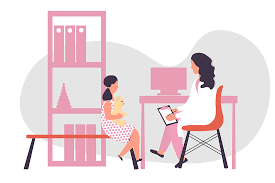 Procedura de monitorizare a modului de creştere şi îngrijire a copilului cu părinţi plecaţi la muncă în străinătate, precum şi serviciile de care aceştia pot beneficia au fost stabilite prin Hotărârea Guvernului nr. 691/2015 pentru aprobarea Procedurii de monitorizare a modului de creştere şi îngrijire a copilului cu părinţi plecaţi la muncă în străinătate şi a serviciilor de care aceştia pot beneficia, precum şi pentru aprobarea Metodologiei de lucru privind colaborarea dintre direcţiile generale de asistenţă socială şi protecţia copilului şi serviciile publice de asistenţă socială şi a modelului standard al documentelor elaborate de către acestea.
Serviciul public de asistenţă socială şi Centrul Judeţean de Resurse şi Asistenţă Educaţională au obligaţia de a dezvolta servicii de consiliere specializată destinate copilului care a revenit în ţară, după o perioadă de şedere în străinătate alături de părinţi mai mare de un an.